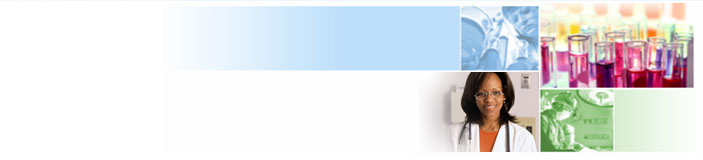 Beyond Grants and Contracts: Other TransactionsNovember 3, 2021Office for Extramural Research (OER)  Office of Policy for Extramural Research Administration (OPERA)Presented by OER/OPERA Staff
1
Welcome
Welcome to our Conversation about NIH Other Transactions
Michelle G. Bulls, Director of OPERA
Kristin Ta, Senior Advisor
Cory Upmeyer, Other Transactions Policy Analyst
Kristin Wegner, Lead Other Transactions Policy Analyst
2
Objectives
By the end of our session, you will be able to:
Characterize Other Transactions (OTs)
Identify Research Opportunity Announcements (ROAs)
Discuss OT policy implementation
Locate NIH’s contacts for Other Transactions
3
Other Transactions Authority (OTA)
Allows for Federal Government agencies to enter into Other Transactions (OTs)
4
Other Transactions
Special type of legal instrument other than a contract, grant, or cooperative agreement
Not subject to the FAR, nor grant regulations
Subject to OT Authority that governs the initiative and to applicable legislative mandates
5
OTA Origination
1958: National Aeronautics and Space Administration
6
Federal Departments & Agencies with OTA
Congress has authorized many Federal Departments & Agencies to use Other Transactions Authorities, including:
1958 – NASA (National Aeronautics and Space Administration)
1972 – NIH (National Institutes of Health)
1989 – DOD (Department of Defense)
1996 – FAA (Federal Aviation Administration)
1998 – DOT (Department of Transportation)
2002 – TSA (Transportation Security Administration)
2002 – DHS (Department of Homeland Security)
2005 – DOE (Department of Energy)
2006 – HHS (Department of Health and Human Services)
2011 – ARPA-E (Advanced Research Projects Agency – Energy)
7
NIH Other Transactions Authorities
NIH currently has three active OTAs:
PHSA sec. 402(n), 42 U.S.C. sec. 282(n)
NIH OTA for NIH Director’s unique research initiatives 
PHSA sec. 421(b)(3) 42 U.S.C. sec. 285b–3(b)(3)
NHLBI OTA for NHLBI Director’s functions
PHSA sec. 480(e)(3)(C), 42 U.S.C. sec. 287a(e)(3)(C)
NCATS OTA for Cures Acceleration Flexible Research Awards
      
				*PHSA = Public Health Service Act
8
NIH OT Initiatives
NIH Initiatives under OTAs, include:
All of Us Research Program  
Cancer Grand Challenges
Common Fund Data Ecosystem
Cure Sickle Cell Initiative (CureSCi)
Early Phase Pain Investigation Clinical Network (EPPIC-Net) 
Helping to End Addiction Long-Term (HEAL) Initiative
Human BioMolecular Atlas Program (HuBMAP) 
NHLBI BioData Catalyst 
Science and Technology Research Infrastructure for Discovery, Experimentation, and Sustainability Initiative (STRIDES) 
Stimulating Peripheral Activity to Relieve Conditions (SPARC) Program
9
NIH Awarding Instruments
Grant Agreements
Cooperative Agreements
FAR-based Procurement Contracts
Other Transactions Agreements
10
OTs Used in Research
Reasons to use OTs may include a combination of the following, among others:
Other Transactions Authority
Need for flexibility to negotiate terms and conditions appropriate for the specific program requiring fluid implementation
Science expected to be highly evolving, with requirements for additional aims or expertise added to, or removed from, the project throughout the term of execution
Intellectual property rights
Nontraditional research recipients
11
Research Opportunity Announcements (ROAs)
ROAs may be located on NIH institutes, centers, or initiatives’ websites; NIH Guide for Grants and Contracts; sam.gov; and other locations known to industry for specific research initiatives 

NIH may reach potential applicants via other means, including but not limited to oral presentations, panel pitches, and targeted solicitations
12
OT Applications
Specific instructions in ROAs
Apply through eRA ASSIST (Application Submission System & Interface for Submission Tracking)
Specific Guide for OTA Applications: https://era.nih.gov/help-tutorials/assist/era-training-assist.htm
13
OT Applications Reviewed/Evaluated
Scientific evaluation or Objective review 
Contents outlined in ROA
Performed by persons expert in field of endeavor for support requested 
Financial capability review, risk analysis and budget analysis
14
Staff on OT Award
Many staff from all parties may work OT
At minimum:
Recipient Business Official and Principal Investigator/Principal
NIH OT Agreements Officer, Agreements Specialist, and Program Official
15
OT Agreements Development
Negotiations: Process that involve discussing and reaching agreement on the terms and conditions for an Other Transaction or OT modification between NIH and applicant/recipient
16
OT Agreement Terms & Conditions
At minimum, OT sections include:

OT Identification Number
Parties
Other Transactions Authority
Description
Term of Execution
Termination
Modification
Accounting and Management
Funding
Obligation and Payment
Cost Sharing
Audits
Disputes
Statutes and Regulations
Flow Down
Reporting
Restrictions
Closeout
17
Lessons Learned
Agency 
Institute/Center/Office
18
NIH OT Informational Webpage
https://grants.nih.gov/funding/other-transactions.htm
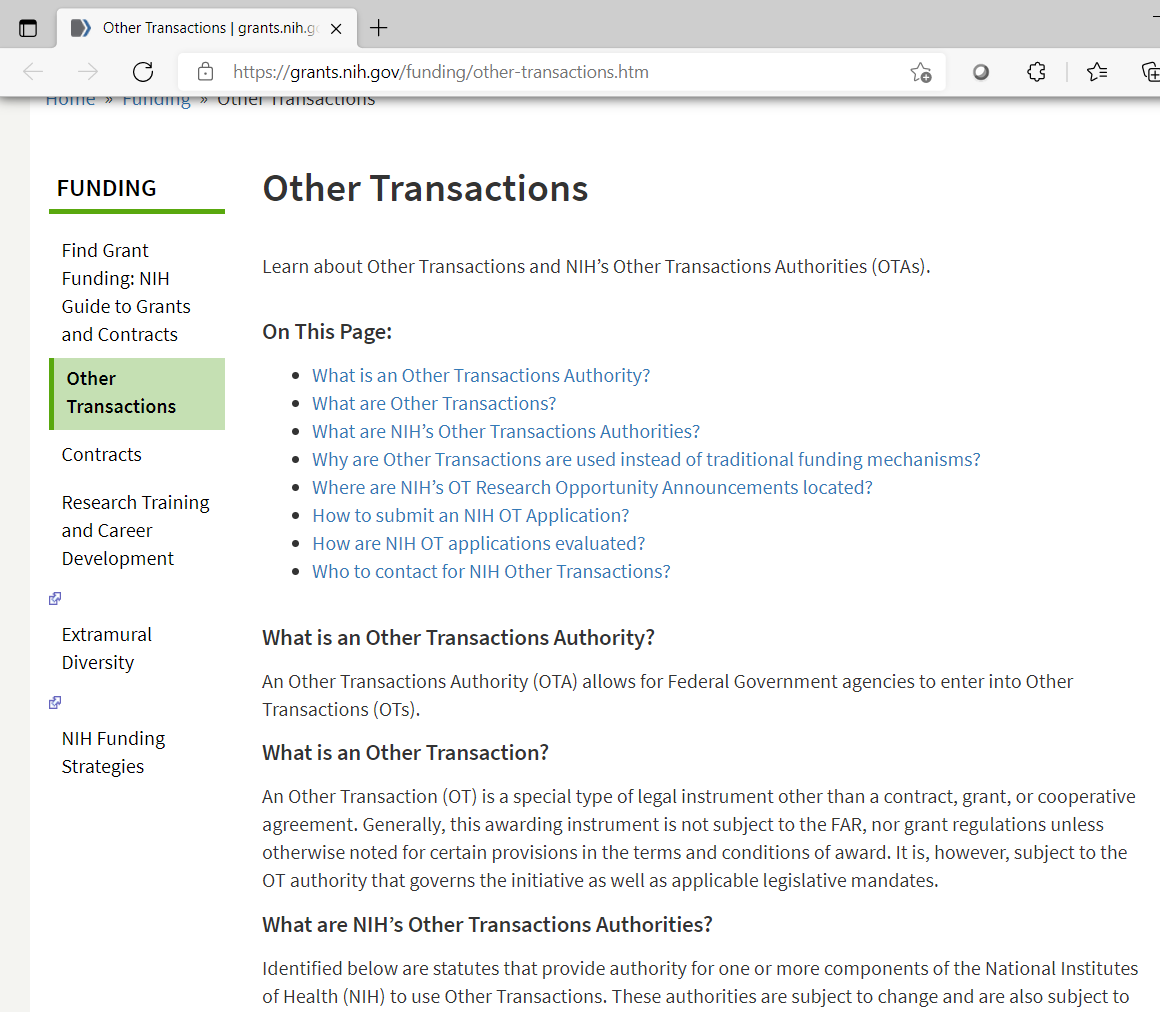 19
NIH OT Contacts
For general OT information, contact OER/OPERA Other Transactions Mailbox at NIHODOTA@nih.gov
For specific initiative information, contact NIH staff listed on the OT initiative ROA(s) or OT initiative websites
20
Questions
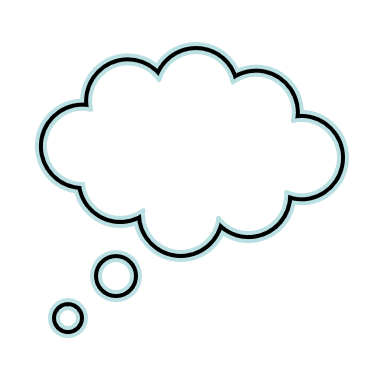 21
Recapitulation Beyond Grants and Contracts: Other Transactions
Other Transactions Authorities (OTAs)
Other Transactions (OT)
Research Opportunity Announcements (ROAs)
Organization, Collaboration and Communication
22
NIH OT Contact Information
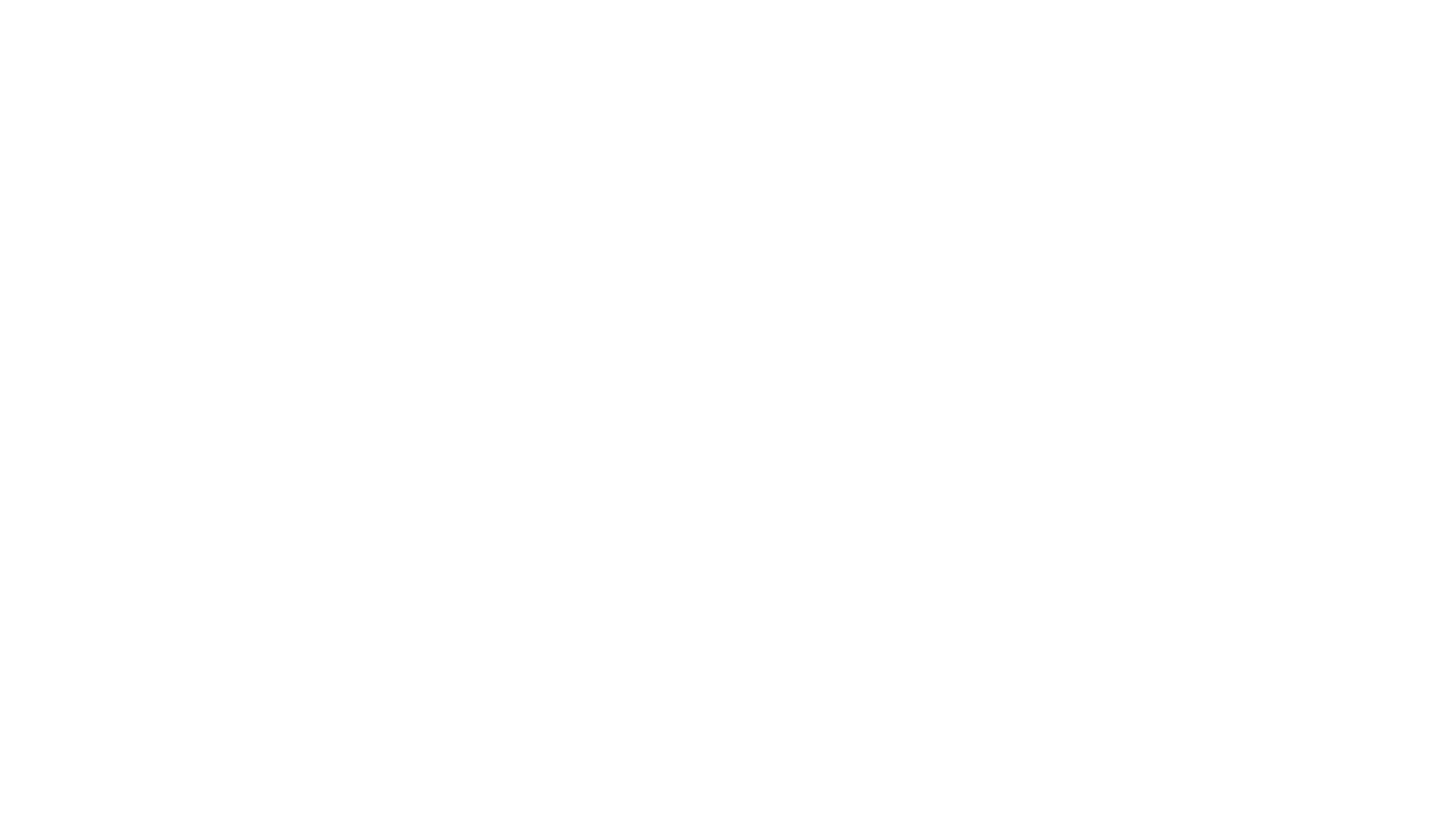 Visit:
NIH Other Transactions
Web Page
https://grants.nih.gov/funding/other-transactions.htm
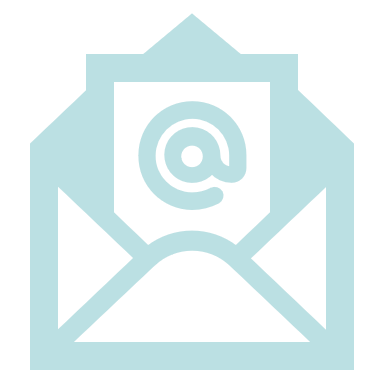 Contact:
OER/OPERA OT Staff NIHODOTA@nih.gov
23